Pengertian Sosiologi–etimologi
Pengenalan SAP
Tokoh-tokoh Sosiologi
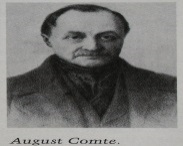 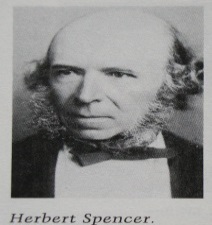 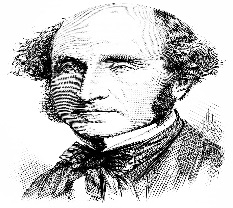 Herbert Spencer
John Stuart Mill
August Comte
Obyek studi dan ruang lingkup sosiologi
Pengantar / Pengenalan
Hakikat   Sosiologi
Imajinasi Sosiologis
Fokus Kajian Ilmu-Ilmu Sosial Dengan Sosiologi
Manfaat Ilmu-ilmu Sosial dan Hub. Ilmu-ilmu Sosial dengan Sosiologi
Tujuan Instruksional Khusus
Mahasiswa dapat menjelaskan tentang  obyek, ruang lingkup, hakikat Sosiologi dan hubungannya dengan ilmu-ilmu sosial yang lain.
Mahasiswa dapat menunjukkan dan menjelaskan bentuk imajinasi sosiologis beserta contoh dalam realitas sosial.
[Speaker Notes: Lecture Notes :]
Referensi
Soekanto, Soerjono; Sosiologi: Suatu Pengantar, (Edisi Baru – 41), Jakarta: Raja Grafindo Perkasa,  2012, hal. 1 – 25

Andersen, Margaret ; Taylor, Howard; Sociology, USA : Thomson Learning, Inc,  2005, hal. 2-12, 21 – 35

Sunarto, Kamanto; Pengantar Sosiologi (Edisi Revisi),  Jakarta: Lembaga Penerbit FE Universitas Indonesia,  2004, hal 13, 51 – 59
Pengertian
Etimologis:  
Socius  (Latin)	artinya     'teman‘
Logos (Yunani)	artinya     'kata‘  atau 'berbicara‘
Soci-ety  ology-science
Soci-ety : pelajari  prilaku manusia dalam masyarakat
Soci-ology-science :  cara pikir ilmiah tentang masyarakat 			        	dan pengaruhnya terhadap kelompok  				manusia

Sosiology is social science --- study human, social world, social reality
Scientific  study : 	- society      
		       	- human social behavior (individuals 				  and society-interdependent )
Definisi Sosiologi
Sosiologi adalah suatu ilmu yang mempelajari :
Hubungan, pengaruh timbal-balik antara semua jenis dari gejala-gejala sosial. 
Hubungan, pengaruh timbal-balik antara gejala sosial dengan non gejala sosial. 
Ciri-ciri dari jenis-jenis gejala sosial.
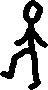 Pitirim Sorokin
Definisi Sosiologi
Sosiologi sebagai pengetahuan tentang struktur-struktur dan proses-proses kemasyarakatan yang bersifat stabil
Sosiologi mempelajari struktur sosial dan proses-proses sosial, termasuk perubahan-perubahan sosial
Sosiologi mempelajari hubungan manusia dalam kelompok-kelompok
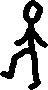 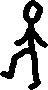 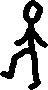 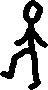 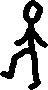 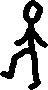 Selo Soemardjan
dan 
Soelaeman  Soemardi
Roucek 
dan 
Warren
J. A. A. van Doorn
dan 
C. J. Lammers
Tokoh-tokoh Awal Sosiologi dan Pemikirannya
August Comte dianggap sebagai pendiri sosiologi.

Pada tahun 1842 dalam tulisannya ‘Positive-Phylosophy’; Sosiologi sebagai  Ilmu pengetahuan ttg kemasyarakatan berdasarkan pengamatan.

August Comte menciptakan istilah sosiologi, dengan menggunakan dan menyebut disiplin "filsafat positif" (fisika sosial); untuk menekankan sifat ilmiah dan untuk membedakannya dari filsafat tradisional. Di sinilah asal mula muncul pemikiran tentang sosiologi.  August Comte melihat kajian tentang masyarakat yang memiliki ‘hukum tidak berubah-ubah’.
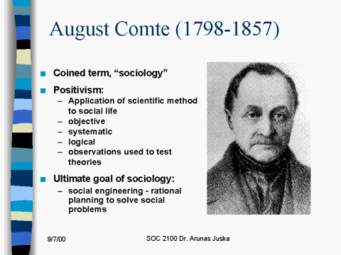 Tokoh-tokoh Awal Sosiologi dan Pemikirannya
John Stuart Mill (1806-1873)
Sebenarnya telah terlebih dahulu menulis ttg ekonomi dan masyarakat tetapi menggunakan istilah 'Ethology' sebagai ilmu pengetahuan yang baru
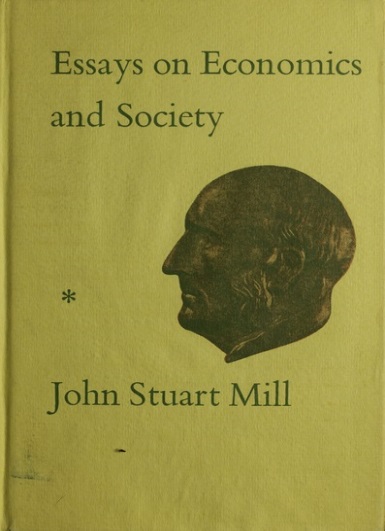 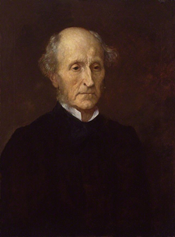 Mengkaji  kondisi dan  keadaan  masyarakat yang bisa dijelaskan  secara  pasti  dan terukur
Herbert Spencer (1820-1903)
menempatkan ide tentang ‘masyarakat’ seperti sistem organisme; mengatur diri sendiri
Principles of Sosiology
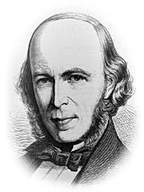 Obyek Studi dan Ruang Lingkup
Obyek Studi.

 Obyek sosiologi : masyarakat (realitas sosial)

	
			
                  interaksi  atau hubungan antar manusia

Sosiologi mempelajari realitas sosial dalam masyarakat.

Ruang lingkup.
Latar belakang Keluarga
Kelompok
Organisasi
Etnis
Kelas sosial
Agama
Gender
Jadi kesemuanya tidak bersifat individu (orang per orang) tetapi bersifat sosial (kumpulan dari orang per orang)
Menurut  MacIver  dan  Page :
masyarakat merupakan jalinan hubungan sosial. Masyarakat  selalu  berubah.
Hakikat
Sosiologi adalah ilmu sosial yang berisi tentang gejala-gejala kemasyarakatan.
Sosiologi adalah ilmu yang tidak bersifat normatif.
Sosiologi adalah ilmu pengetahuan murni dan bukan ilmu terapan (walaupun sosiologi dapat digunakan untuk pembangunan masyarakat).
Sosiologi adalah ilmu yang merupakan abstraksi dan hal-hal kongkrit (empirik).
Sosiologi melihat /mencari pola-pola yang bersifat umum dari gejala sosial yang ada di masyarakat.
Sosiologi merupakan ilmu yang didasarkan kepada fakta empirik dan bersifat rasional.
Fokus Kajian Ilmu-Ilmu Sosial Dengan Sosiologi
Psikologi menganalisa tingkah laku individu, Sosiologi menganalisa  tingkah laku masyarakat.

Antropologi  menganalisa kebudayaan manusia; melihat kebudayaan sbg basis masyarakat dgn mencoba melihat berbagai kehidupan masyarakat, bgm keterlibatannya dan perubahannya. Sosiologi  melihat budaya sebagai bagian dari konfigurasi yang rumit dari sistem sosial.

Politik  menganalisa tingkah-laku politik masyarakat, filsafat politik, organisasi pemerintahan, partai politik, ekonomi menganalisa produksi, distribusi, konsumsi barang dan jasa. Sosiologi menitik-beratkan pada kajian tentang prilaku sosial dan perubahan sosial.
Manfaat Ilmu-ilmu Sosial dan Hub. Ilmu-ilmu Sosial dengan Sosiologi
Memiliki terminologi umum.
 Memiliki teknik penelitian yang kompleks. 
 Sebagai pendekatan sintesis yang      
     meniadakan  analisis fragmentaris. 
 Sudut pandang yg bersifat analisis.
 Penelitian tertuju pada hubungan antar 
     bagian- bagian. 
Mengadakan penelitian yg  bersifat obyektif 
    dan   operatif.
Manfaat
Kenapa Sosiologi dan ilmu sosial lainnya saling berhubungan?????
Kebijakan sosial adalah suatu keputusan yang diberikan untuk mengatasi  permasalahan yang dihadapi masyarakat
KEBIJAKAN SOSIAL
Perubahan sosial adalah suatu pergeseran  yang terjadi dalam masyarakat
Hubungan
PERUBAHAN SOSIAL
Imajinasi Sosiologis
dengan imajinasi sosiologi, manusia mampu memahami   sejarah  masyarakat, riwayat  hidup pribadi, dan hubungan antara  keduanya.
Imajinasi sebagai alat untuk bisa memahami apa yg terjadi di dunia dan apa yang ada dlm diri manusia itu sendiri
Ada 2 alat yg diperlukan dalam imajinasi sosiologi :
Personal troubles of milieu. Artinya, ada suatu masalah yang dihadapi secara individu yang disebabkan oleh lingkungan. 

2. Public issues of social structure. Artinya ada isu yg berada di luar jangkauan  kehidupan pribadi, dimana isu tersebut menjadi isu publik (isu umum, isu masyarakat)
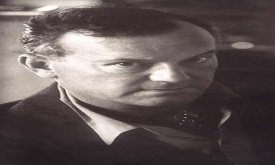 Charles Wright Mills (1916-1962)
Sekian dan terima kasih
Sekian 
Terima kasih